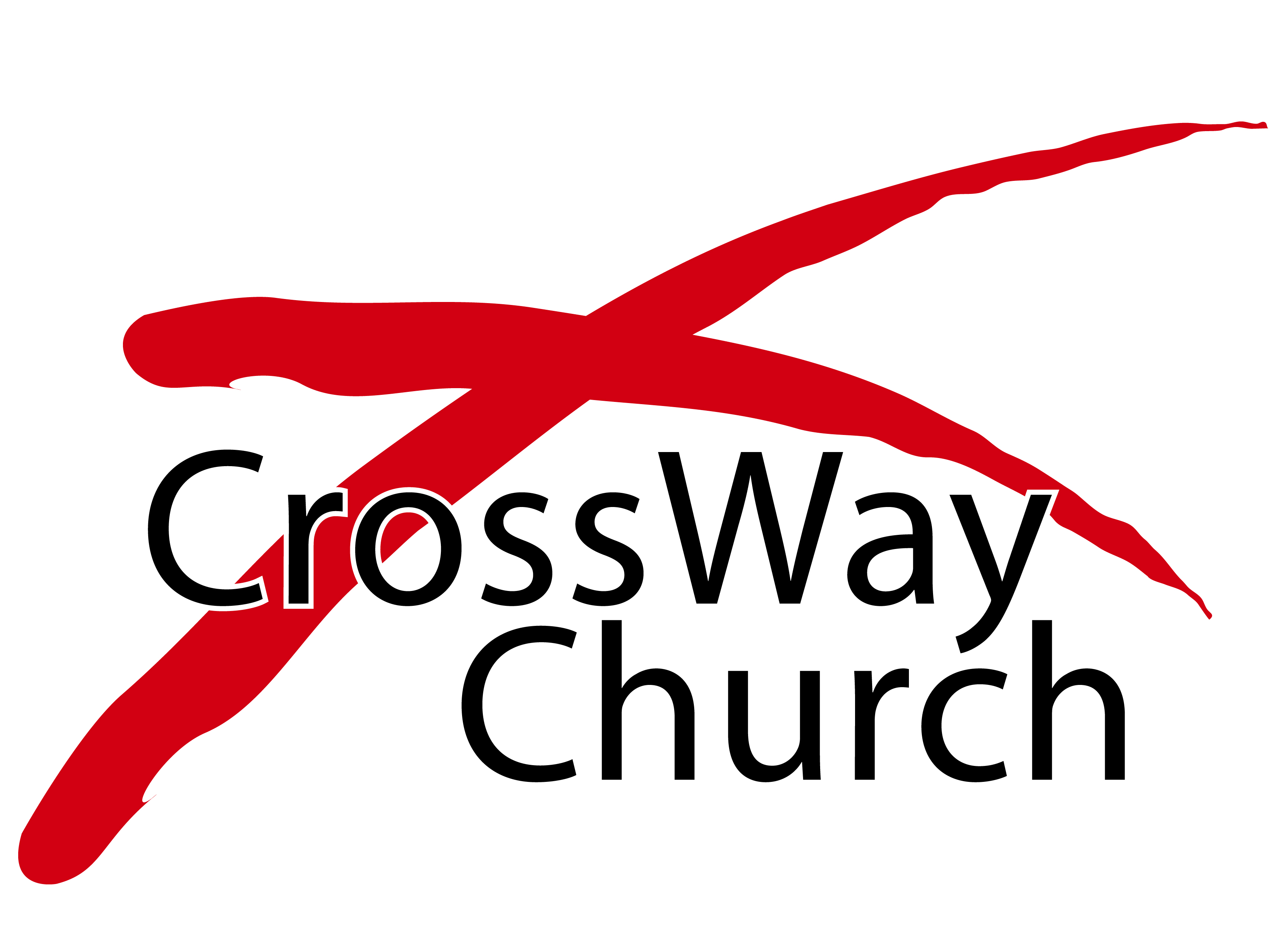 “MORE LOVE TO YOU, O CHRIST!”CW All-Church Retreat 2015
Session 1		Imago Dei [Image of God]—Made to Rule

Session 2		Field, Oxen, and Marriage

Session 3 		Now I Know You Fear Me					
Session 4: 	Only God Satisfies
“Only God Satisfies”
Genesis 29:31-30:24
Pastor Dave Chae
Session 4 [Sunday Morning]
All-Church Retreat 2015
GENESIS 29:31-30:2
31 When the Lord saw that Leah was not loved, he enabled her to conceive, but Rachel remained childless. 32 Leah became pregnant and gave birth to a son. She named him Reuben, for she said, “It is because the Lord has seen my misery. Surely my husband will love me now.” 33 She conceived again, and when she gave birth to a son she said, “Because the Lord heard that I am not loved, he gave me this one too.” So she named him Simeon.
GENESIS 29:31-30:2
34 Again she conceived, and when she gave birth to a son she said, “Now at last my husband will become attached to me, because I have borne him three sons.” So he was named Levi. 35 She conceived again, and when she gave birth to a son she said, “This time I will praise the Lord.” So she named him Judah. Then she stopped having children.
GENESIS 29:31-30:2
1 So she named him Judah. Then she stopped having children. When Rachel saw that she was not bearing Jacob any children, she became jealous of her sister. So she said to Jacob, “Give me children, or I’ll die!” 2 Jacob became angry with her and said, “Am I in the place of God, who has kept you from having children?”
AXIOM OF LIFE #1
Inner emptiness always goes looking for temporary security.
GENESIS 29:16-18Jacob
16 Now Laban had two daughters; the name of the older was Leah, and the name of the younger was Rachel. 17 Leah had weak eyes, but Rachel was lovely in form, and beautiful. 18 Jacob was in love with Rachel andsaid, "I'll work for you seven years in return for your younger daughter Rachel.”
GENESIS 29:20-21Jacob
20 So Jacob served seven years to get Rachel, but they seemed like only a few days to him because of his love for her. 21 Then Jacob said to Laban, "Give me my wife. My time is completed, and I want to lie with her.”
GENESIS 29:31-32Leah
31 When the Lord saw that Leah was not loved, he enabled her to conceive, but Rachel remained childless. 32 Leah became pregnant and gave birth to a son. She named him Reuben, for she said, “It is because the Lord has seen my misery. Surely my husband will love me now.”
GENESIS 30:1-2Rachael
1 When Rachel saw that she was not bearing Jacob any children, she became jealous of her sister. So she said to Jacob, "Give me children, or I'll die!”
AXIOM OF LIFE #2
In the morning it’s always Leah.
GENESIS 29:5
5 When morning came, there was Leah! So Jacob said to Laban, "What is this you have done to me? I served you for Rachel, didn't I? Why have you deceived me?"
Why do we take matters into our own hands instead of waiting for God’s best for us? 

How do we know if we crossed the line? 

How do we know if something or someone is becoming our temporary security (temporary satisfaction)?
POTENTIAL ANSWERS
Sacrifice good things in order keep it.

Defensive when criticized about it.

Devastated if we lost it.

Derive energy and worth from it.
AXIOM OF LIFE #3
The deepest, passionate desires of our hearts can only be satisfied by God.
GENESIS 29:35
35 She conceived again, and when she gave birth to a son she said, "This time I will praise the LORD.” So she named him Judah.  Then she stopped having children.
GENESIS 49:10
10 The scepter will not depart from Judah, nor the ruler's staff from between his feet, until he comes to whom it belongs and the obedience of the nations is his.
APPLICATION QUESTIONS
What or who is your Leah?

With whom do you most identify? Jacob, Rachel, or Leah?

What are you take aways from this message? How did God speak to you?
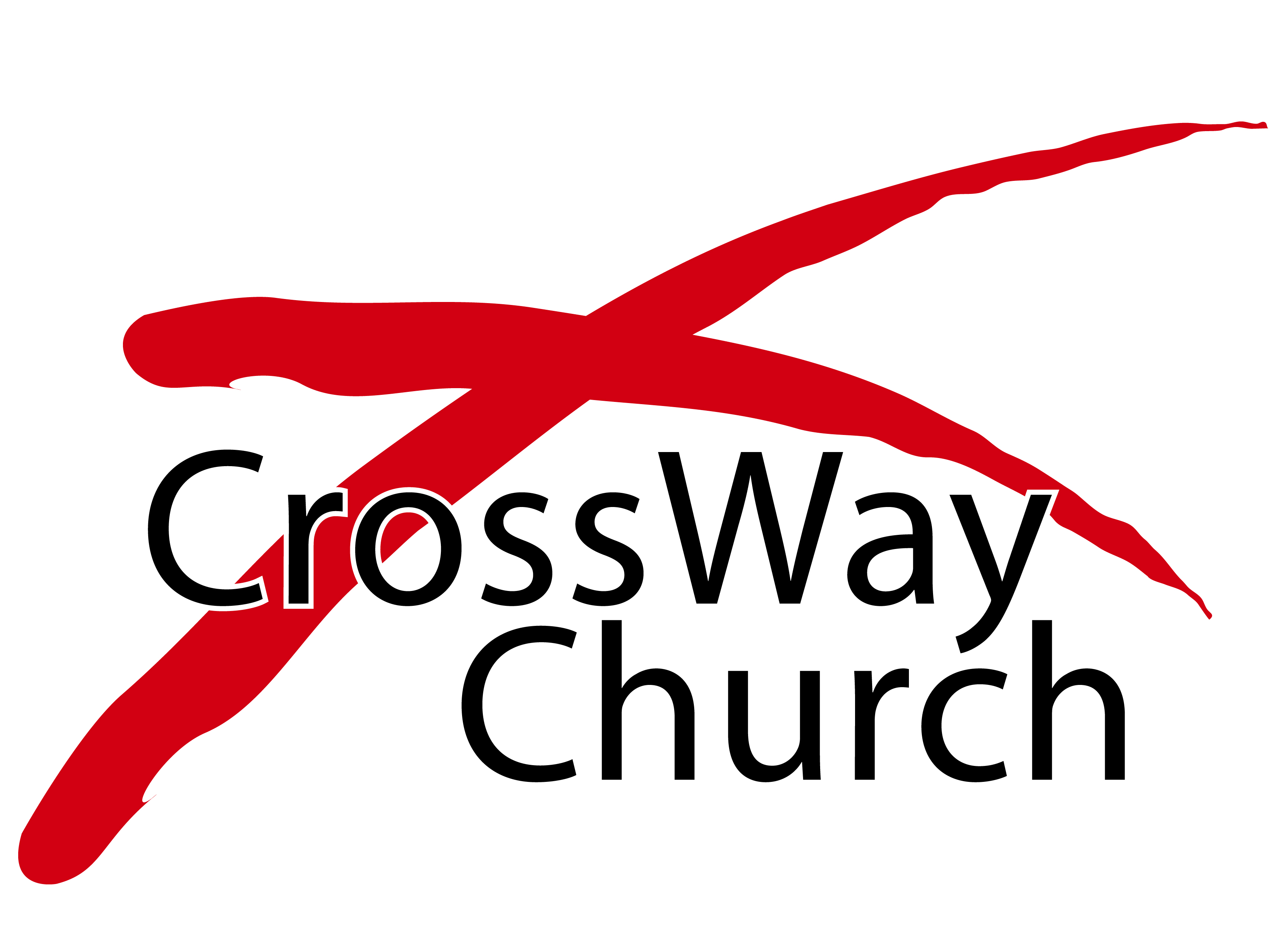